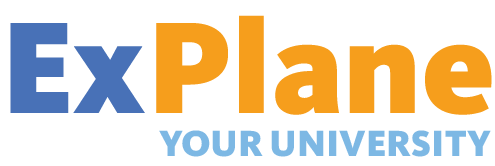 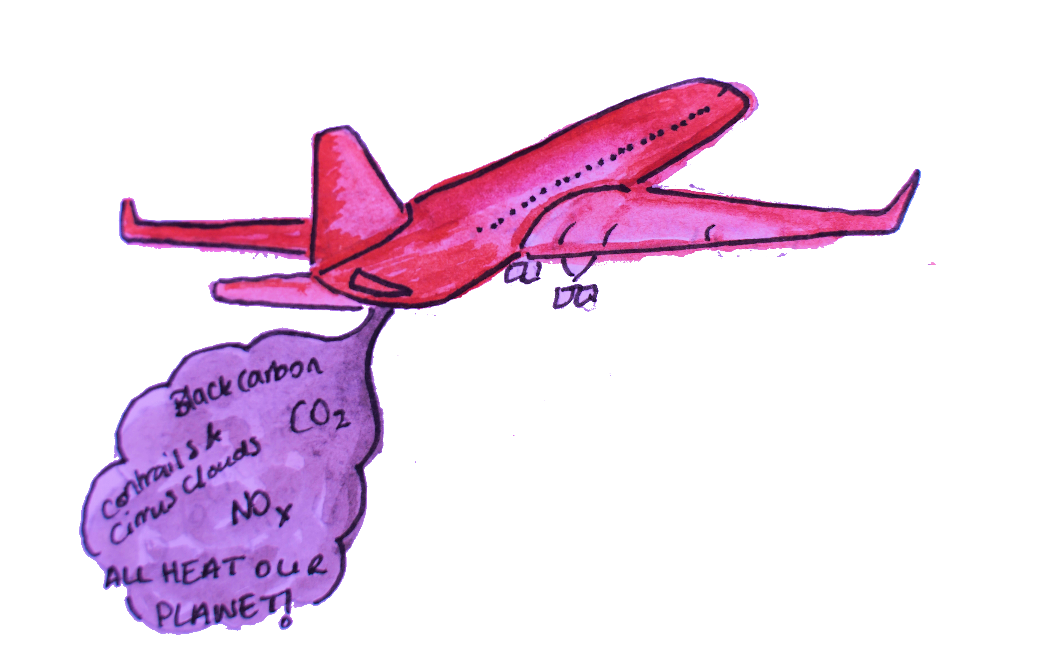 [Speaker Notes: EU Facilitation 
EU – Stop Favouring Aviation! Through lenient policies and state aid, the EU favours the aviation industry over its public transportation counterparts. Benefits through tax exemptions and free carbon emission allowances need to be halted.]
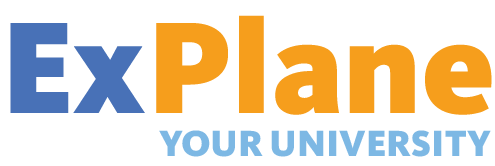 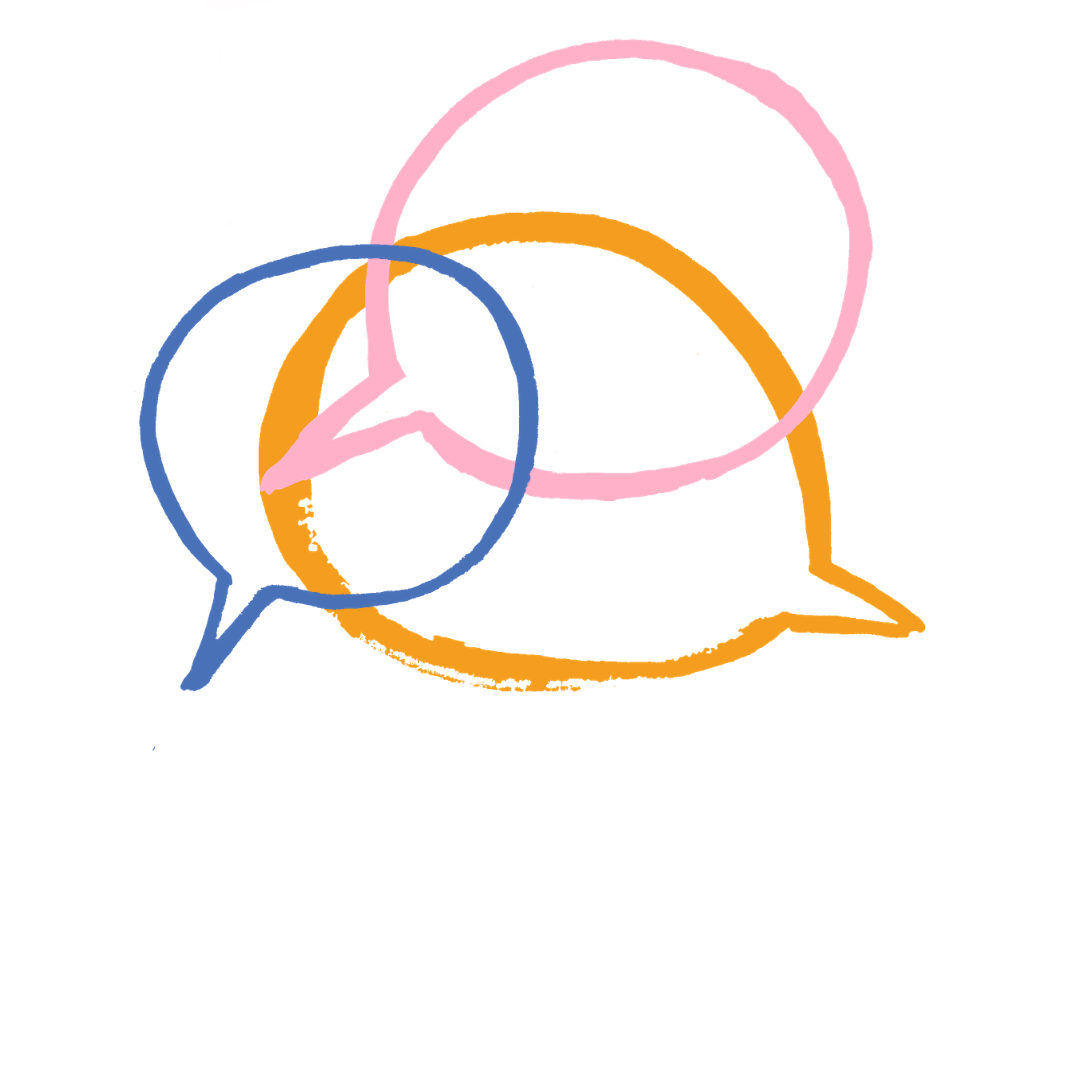 Dialogue night
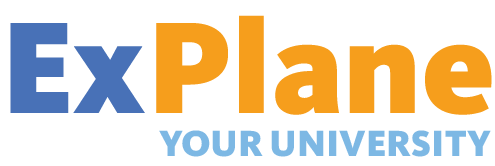 Welcome!
What are we going to do today?
	What is ExPlane?
	Long term vision
	Who is ExPlane?
	Urgency
	What can you do?
	Discussion
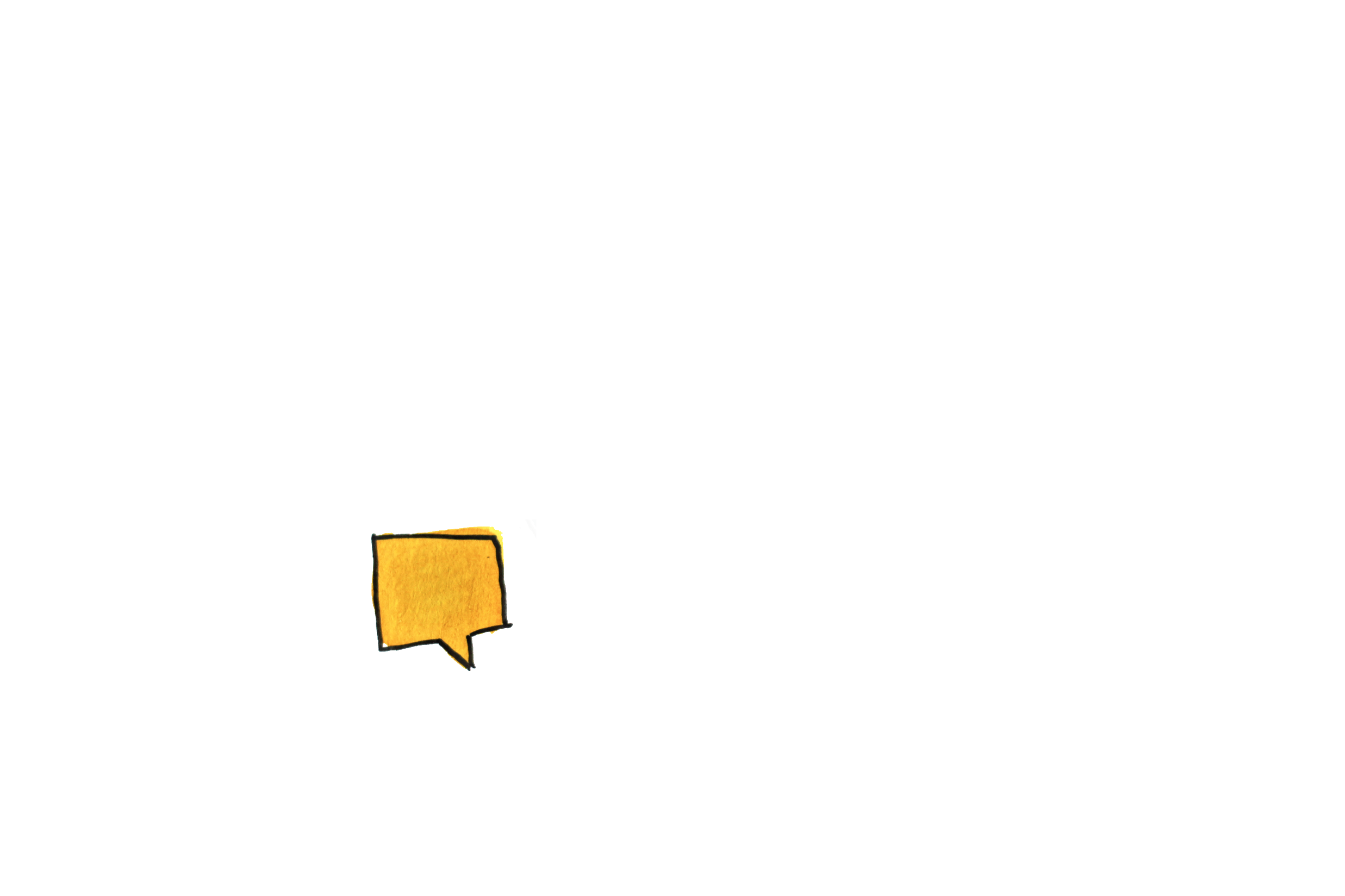 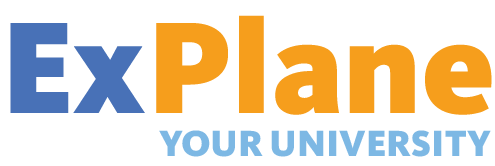 What is ExPlane?
A NETWORK OF STUDENTS AND STAFF STANDING UP AGAINST THE IMPACTS OF FLYING… 


…Asking OUR UNIVERSITIES TO LEAD BY EXAMPLE IN TRAVELLING CONSCIOUSLY.
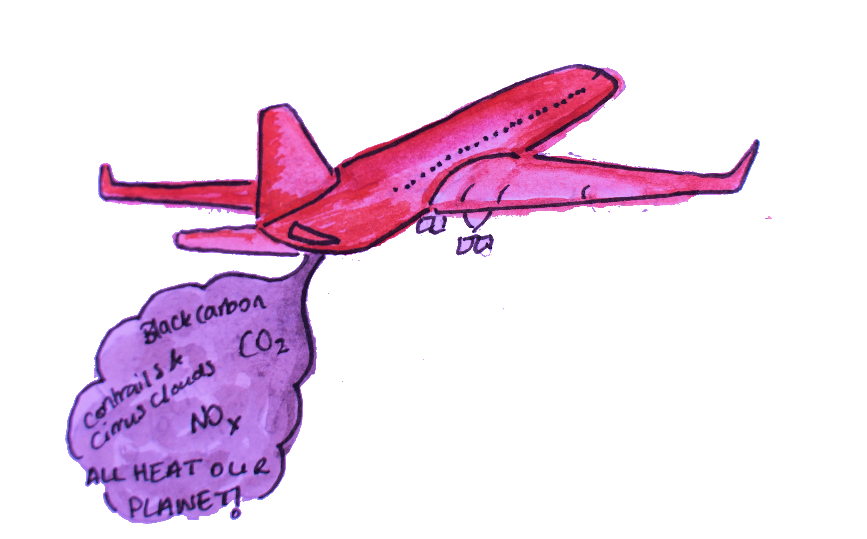 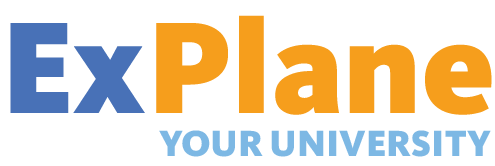 What is ExPlane?
The idea was developed during the project Sail to the COP. A group of 60 European change makers who called for fair and sustainable travel sailing to and attending the UN Climate Conference in 2019.
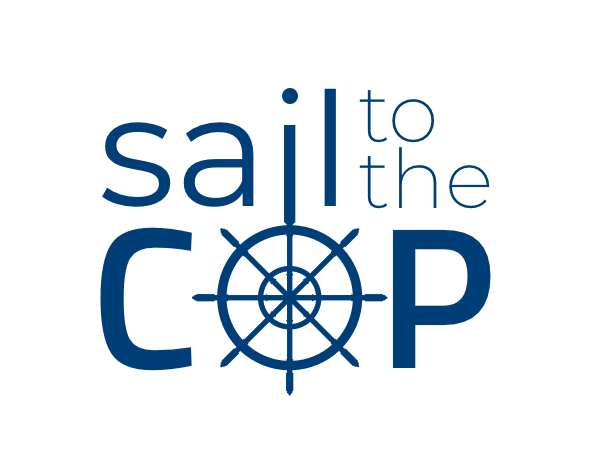 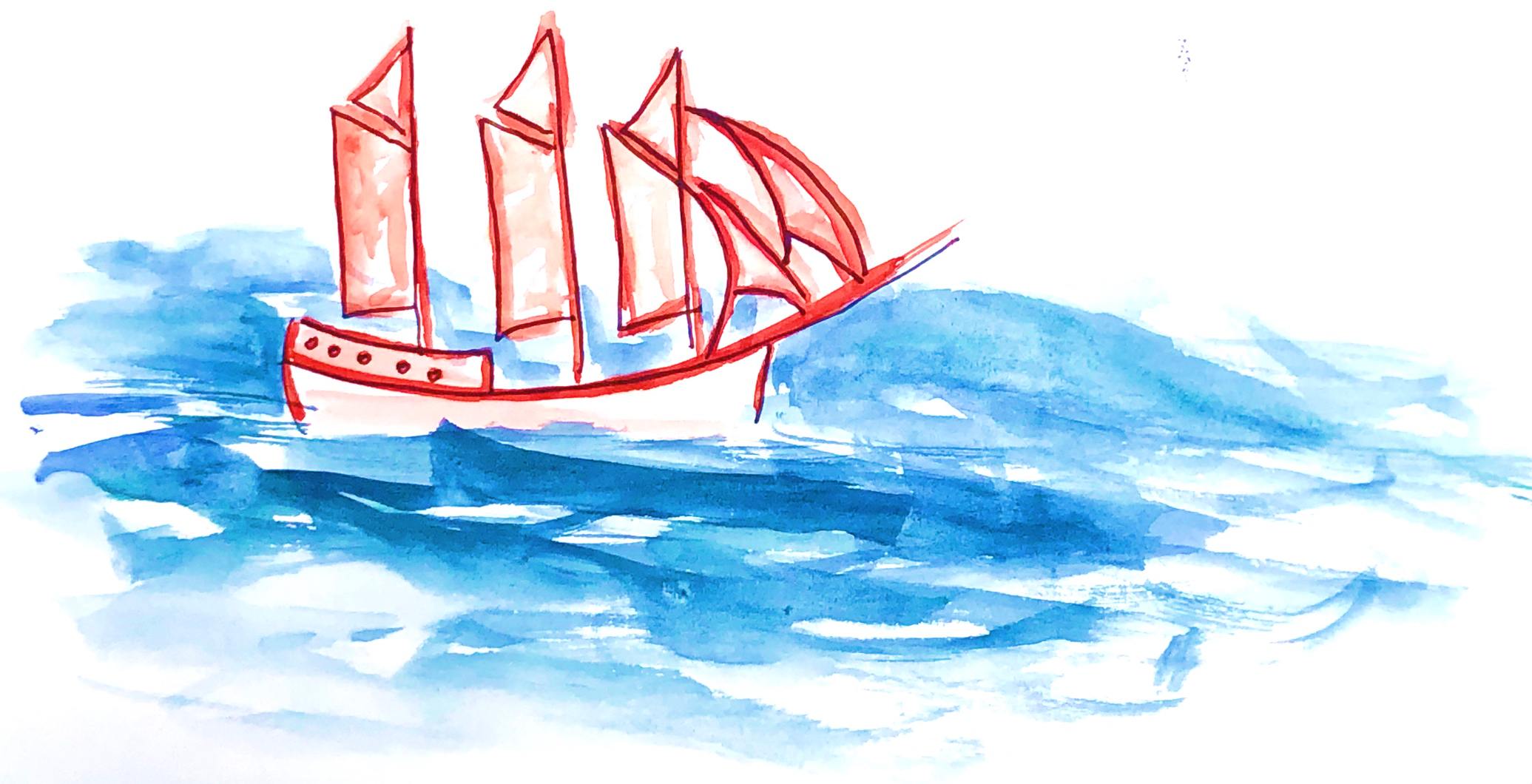 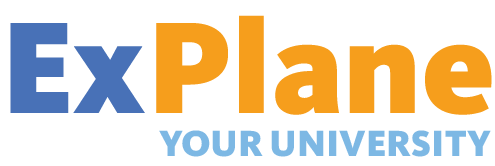 What is ExPlane?
Website
Toolkit
Network
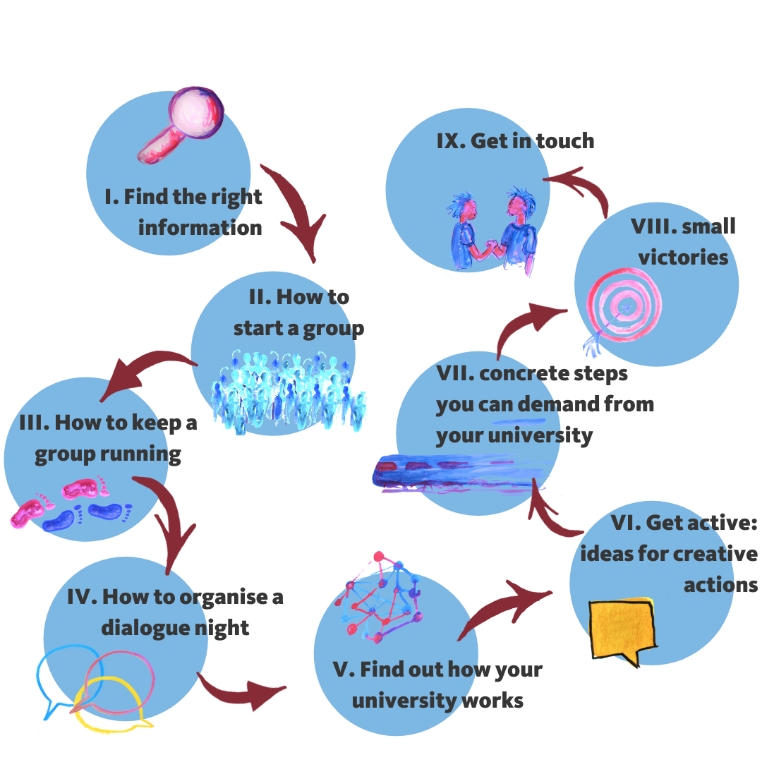 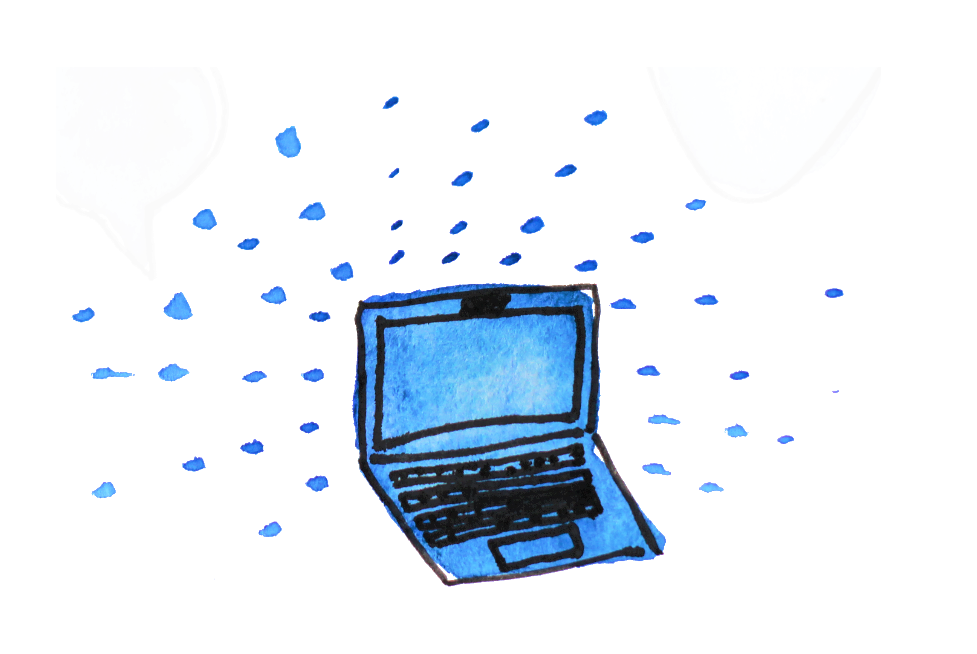 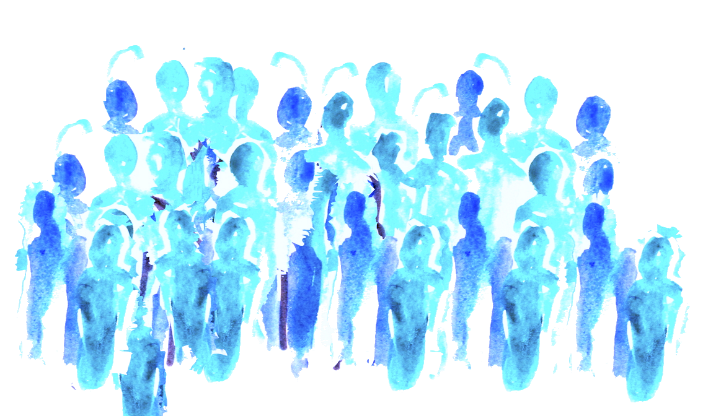 [Speaker Notes: With a website, campaign toolkit and a network we try to make a change through both individual and institutional changes.]
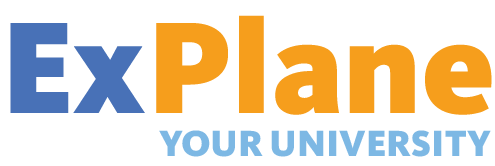 Our Long-term Vision
Collaborations within a diverse academic community


Having a efficient digital platform & efficient digital communication


Accessibility and diversity


Travel policies that are both climate friendly & socially inclusive
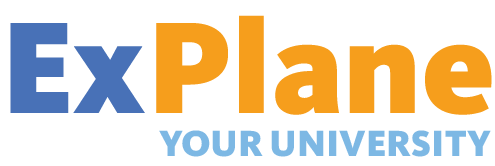 Who is ExPlane?
The ExPlane team 
& volunteers
Our Network of 
students & staff
Our Partners
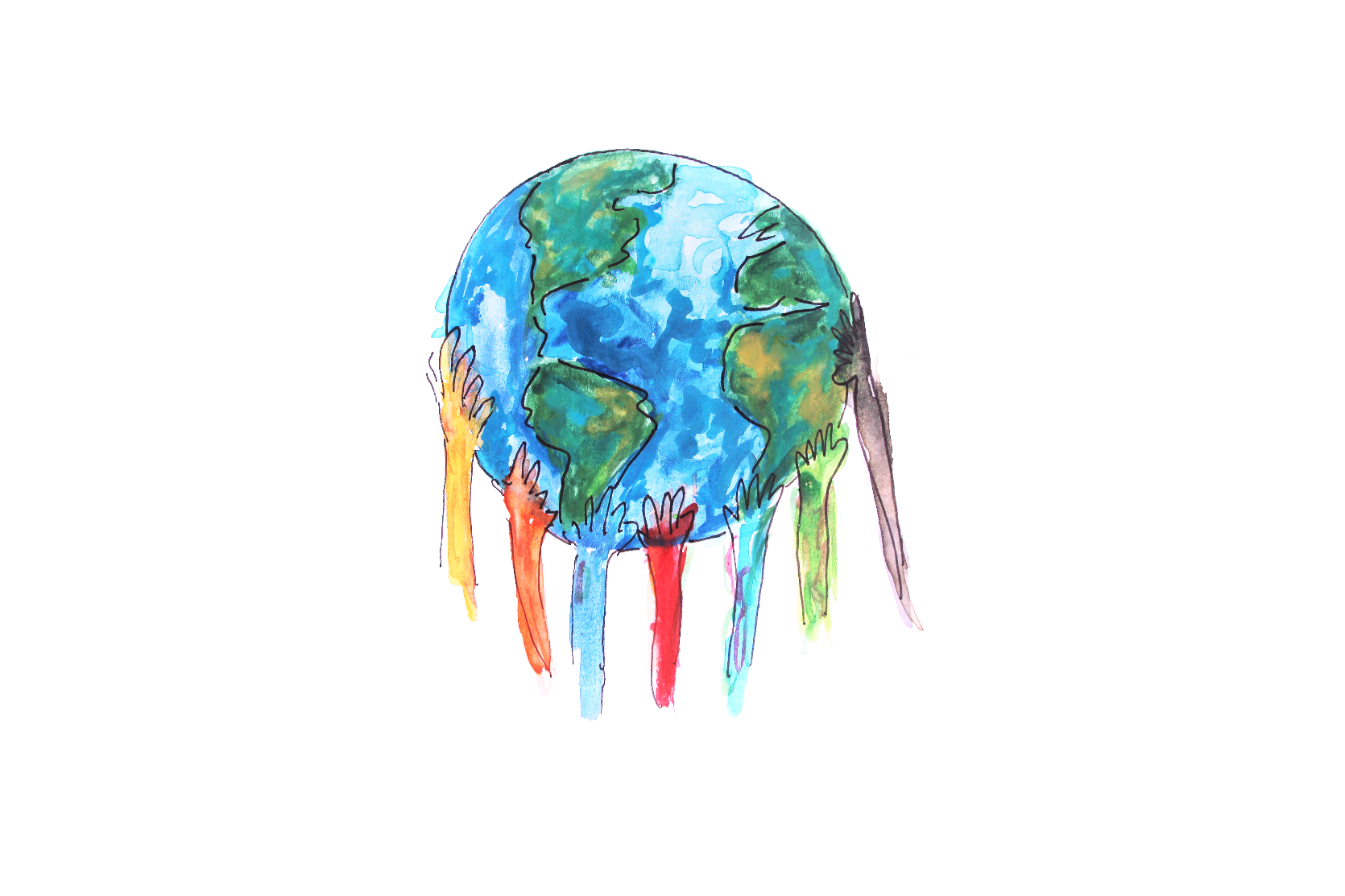 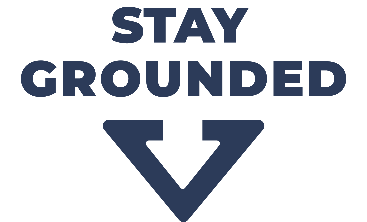 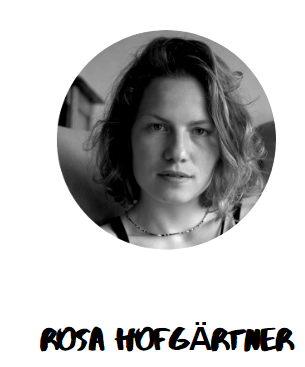 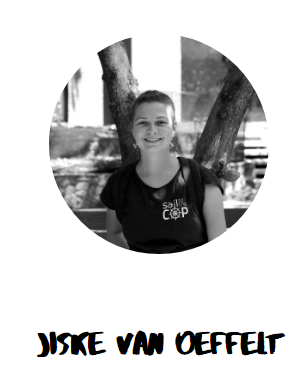 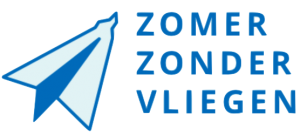 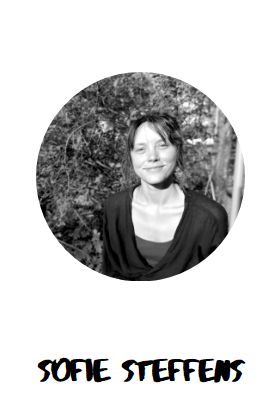 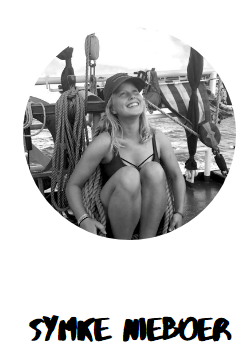 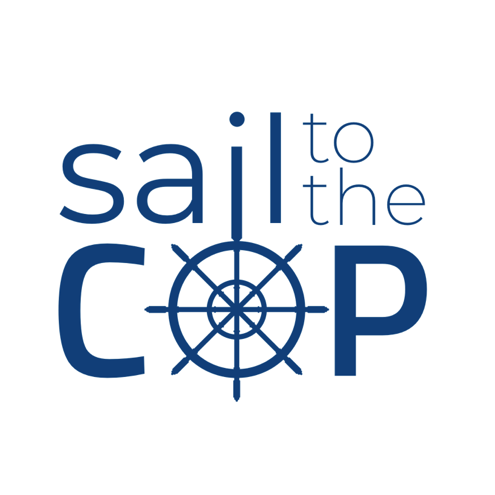 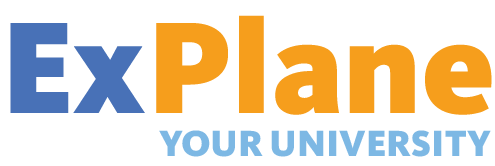 Urgency
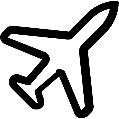 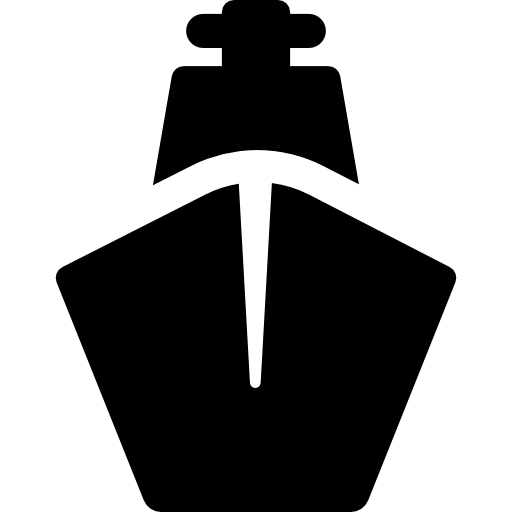 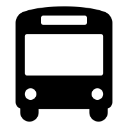 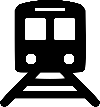 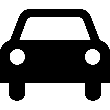 Emissions travel industry
Total global emissions to stay below 1.5° warming
Peeters, P. (2017). Tourism’s impact on climate change and its mitigation challenges.
De Correspondent, data: CVO, 2016
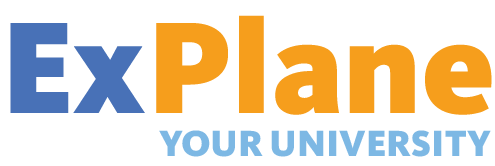 Urgency
Reasons why academics travel by planes.
Nursey-Bray, M., Palmer, R., Meyer-Mclean, B., Wanner, T., & Birzer, C. (2019). The fear of not flying: achieving sustainable academic plane travel in higher education based on insights from south Australia. Sustainability, 11(9), 2694.
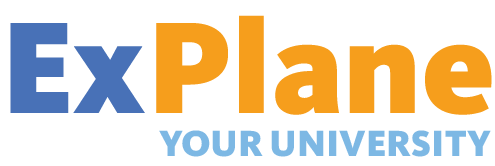 What can you do?
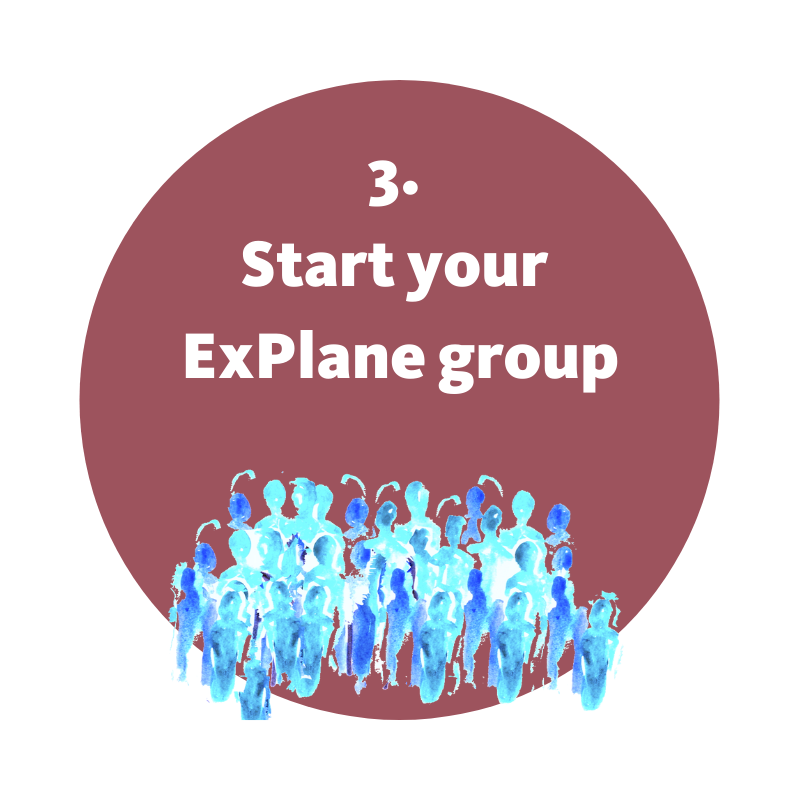 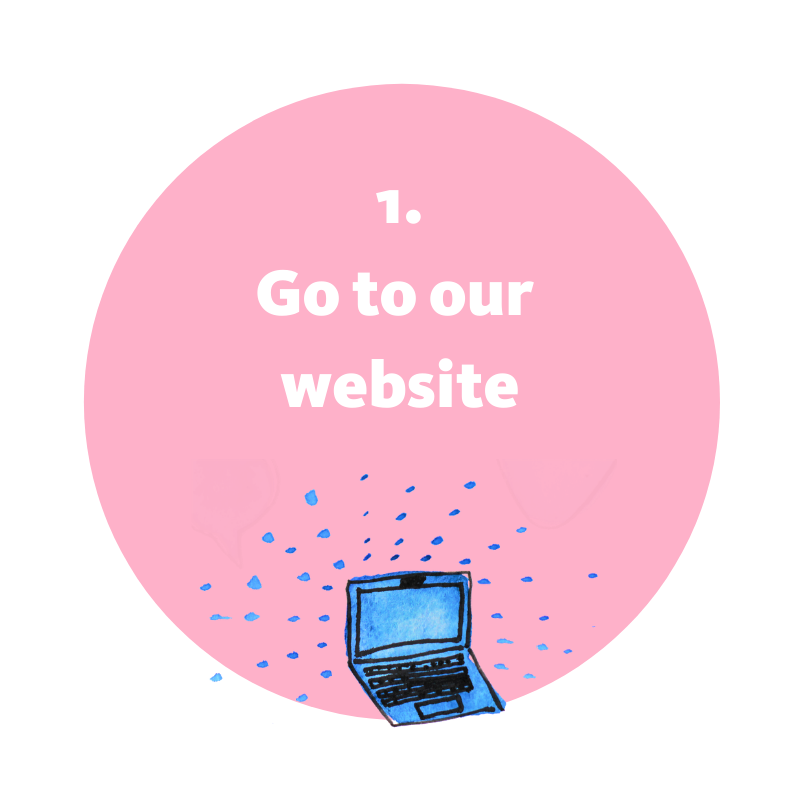 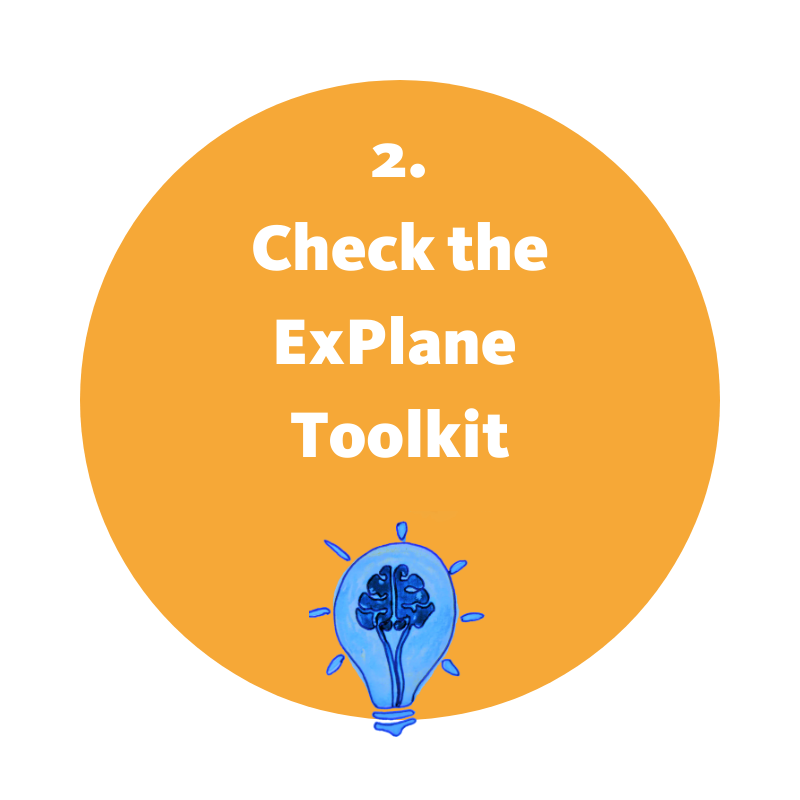 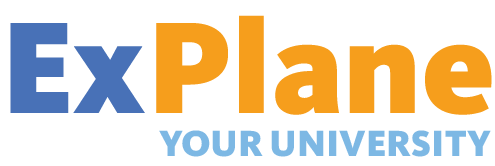 Discussion
How did you experience travel behaviour on your university?
Does your university describe itself as green?
Can you guess how much your university flies?
Do you know people who choose to go by a more sustainable travel option to their exchange destination?
How can you change something at your university?
Are there opportunities for students to influence the university's behaviour?
How would you get the university’s attention on this topic?
Do you know people (students and/or staff) who would be interested in this topic as well?
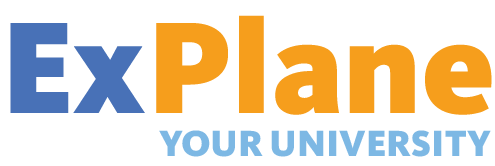 Contact
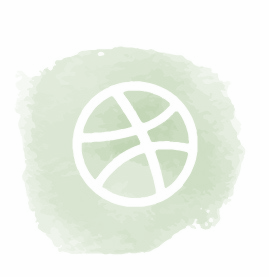 www.timetoexplane.com
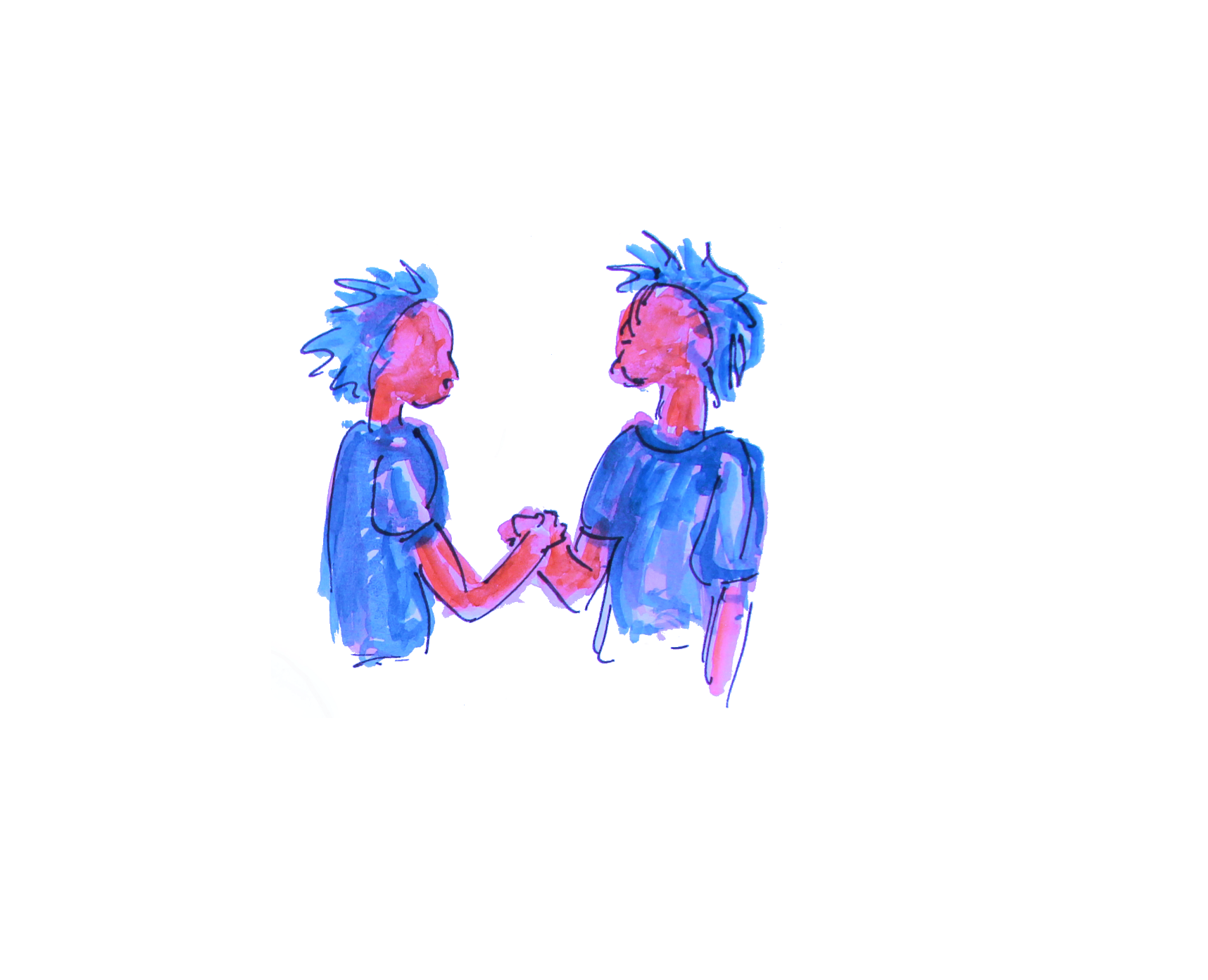 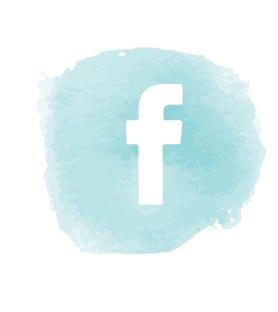 www.facebook.com/timetoexplane
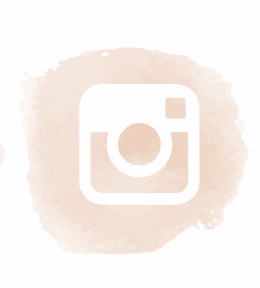 @timetoexplane
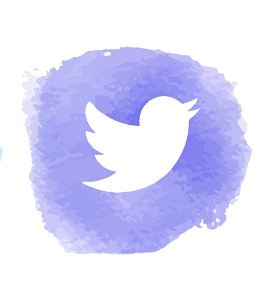 symke@timetoexplane.com